Vysoká škola technická a ekonomická v Českých Budějovicích Ústav technicko-technologický
Návrh pro racionalizaci procesu zásobování stravovacích zařízení Policie České republiky

Autor práce: Bc. Jan Dvořák
Vedoucí práce: Ing. Ondrej Stopka, PhD.
Oponent práce: prof. Ing. Václav Cempírek, Ph.D.
		
České Budějovice, červen 2021
1
Motivace a důvody k řešení daného problému
2
Využitelnost v praxi

Aktuálnost tématu

Dostupnost potřebných informací
Cíl práce
3
Analýza současného stavu distribučních cest
Aplikace zvolených metod za účelem:
Alokace nové centrální jednotky (lokačně alokační metoda těžiště)
Stanovení optimálního přepravního plánu (hladový algoritmus)
Optimalizace nalezené přepravní trasy (Vogelova aproximační metoda)
Metodika práce
4
Metoda sběru dat 
Konzultace s odpovědnými pracovníky
Aplikované metody
Lokačně alokační metoda 
Metoda těžiště
Metody vícekriteriálního hodnocení variant 
Saatyho metoda párového srovnávání
Metoda PRIAM
Jednostupňová dopravní úloha
Hladový algoritmus
Vogelova aproximační metoda
Analyzovaná společnost
5
Organizační složka státu: Krajské ředitelství policie České republiky Středočeského kraje
Část organizace:  Odbor správy majetku – Proviantní oddělení
Sídlo: Na Baních 1535, 156 00 Praha 5
Činnost organizační složky: správa oblastí  logistického řetězce výroby, dopravy a distribuce stravovacích jednotek pro zaměstnance složek Policie ČR
Množství analyzovaných vstupů: 22 zásobovaných středisek
6
Analýza stávajícího stavu
7
Průměrný počet měsíčních objednávek : 10 203ks

Statistiky dopravní služby:
Aplikace vybraných metod
8
Lokačně – alokační metoda těžiště: výpočet optimálních souřadnic nového centrálního bodu a interpretace vhodných variant
1. OOP Kouřim, 2. ÚO PVJ Mnichovice, 3. OOP Říčany, 4. OOP Sadská 5. SPŠ Sadská.
Saatyho metoda párového srovnávání: stanovení jednotlivých kritérií, vah a aplikace hodnot do metody PRIAM
Aplikace vybraných metod
9
Metoda PRIAM: redukce vstupních hodnot zpřísňováním aspiračních úrovní a následný výběr vhodné varianty








1. aspirační úroveň	2. aspirační úroveň	3. výběr
Aplikace vybraných metod
10
Hladový algoritmus: sestavení diagramu a nalezení optimálních tras
Trasa A 114km/2h 10min
Trasa B  339km/5h 10min
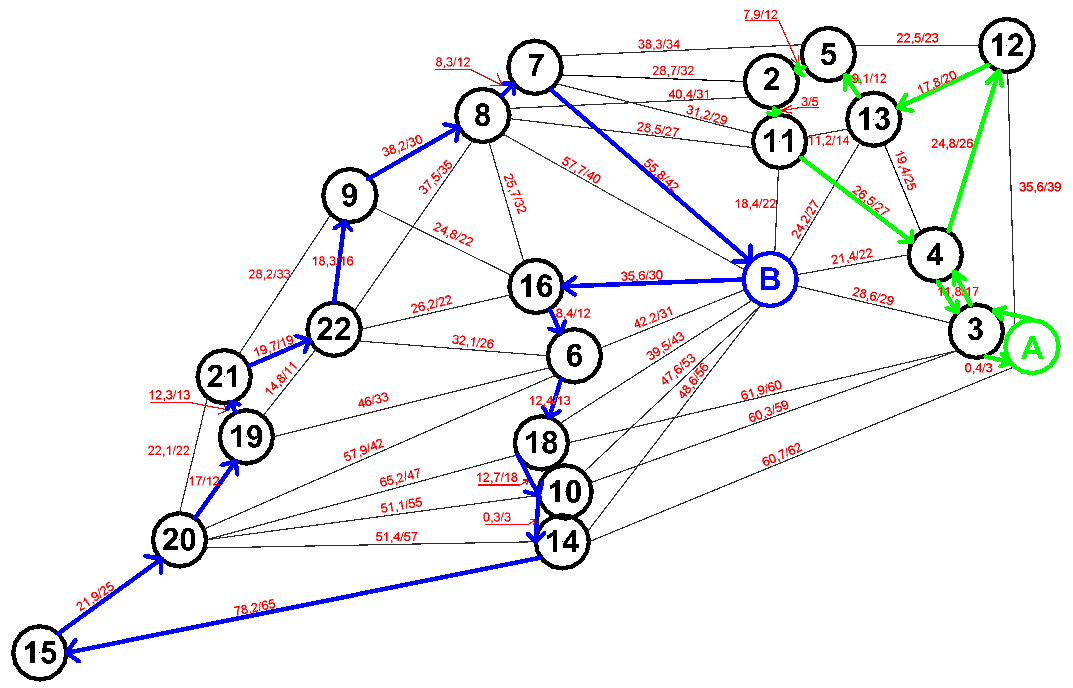 Aplikace vybraných metod
11
Vogelova aproximační metoda: aplikace hodnot získaných hladovým algoritmem a následná optimalizace jednotlivých tras A a B
Trasa A 105km/1h 6min
Trasa B  336km/4h 51min
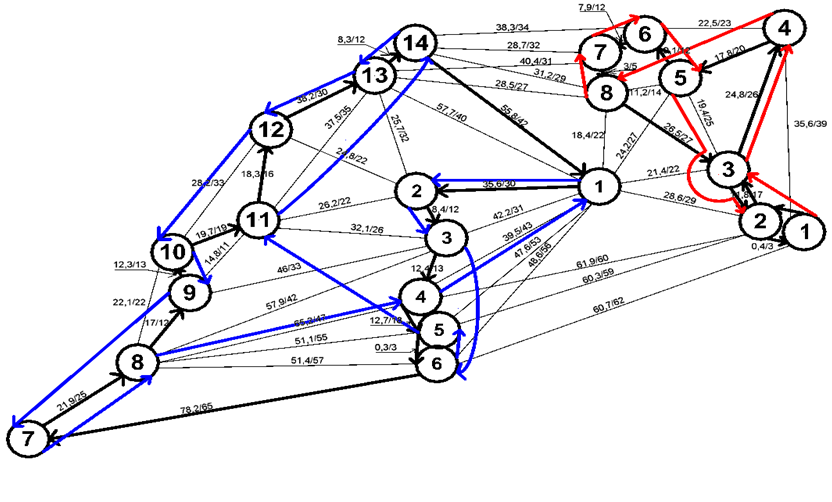 Interpretace výsledků
12
Celková úspora ujetých kilometrů 3693,9 km/ 28,52 %

Celková úspora pohonných hmot 399,2 lit/ 33,34 %

Celková finanční úspora za měsíc 12694,56 Kč
13
Děkuji za pozornost
Doplňující otázky oponenta
14
Jak byl Váš návrh přijat managementem PČR?